Próximas Sessões Astronomia
Eta Carinae
Bruna Donadel Weise
Carinae?
7500 anos-luz da Terra

Brilho: 5milhões de sóis

Raio: 150 milhões de km

100~150 Massas Solares
   (2x10^30Kg)
Localização
Edmond Halley (1677)
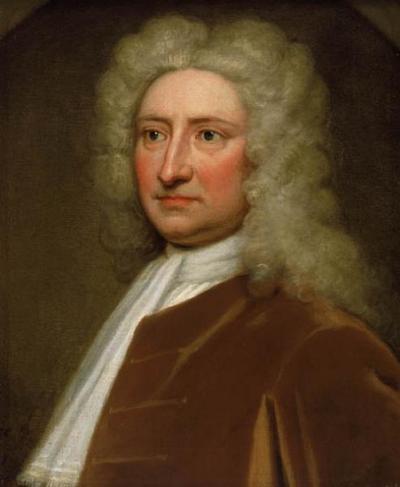 Estrela de quarta magnitude
Localização
Nicolas Louis de Lacaille (~1750)
Classificou a estrela na constelação de Argo como de segunda magnitude
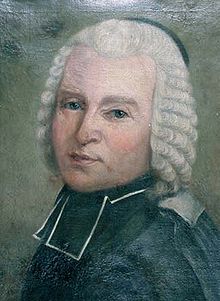 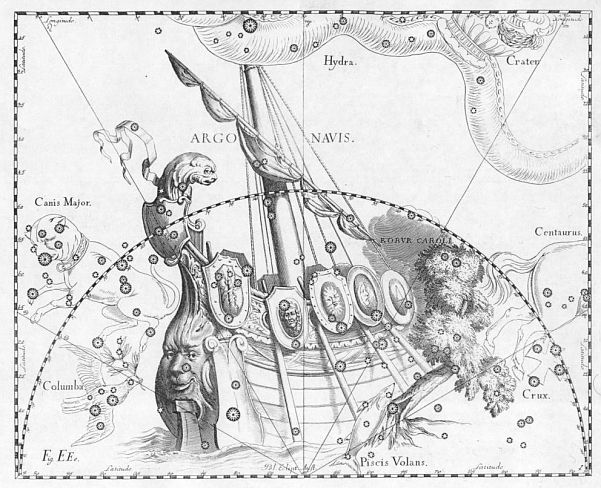 Localização
A constelação Argo foi dividida
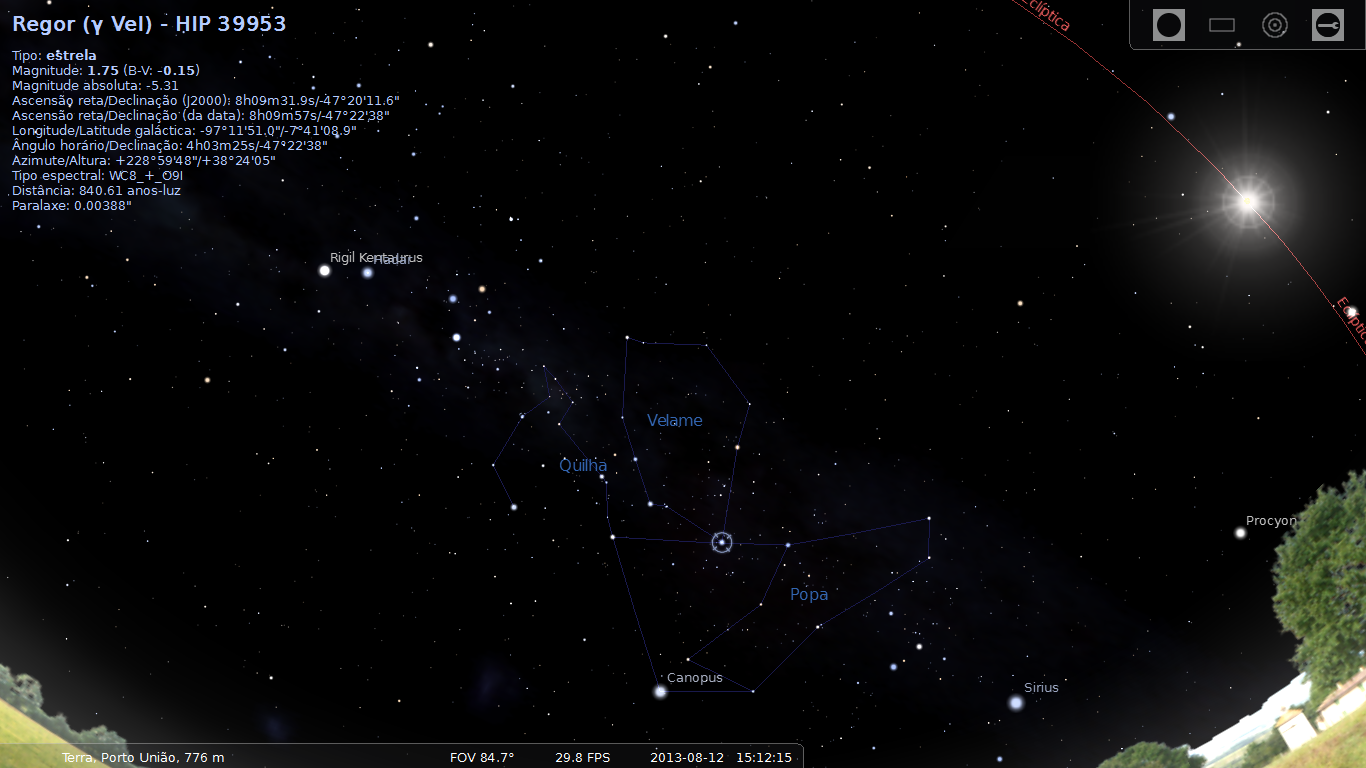 Localização
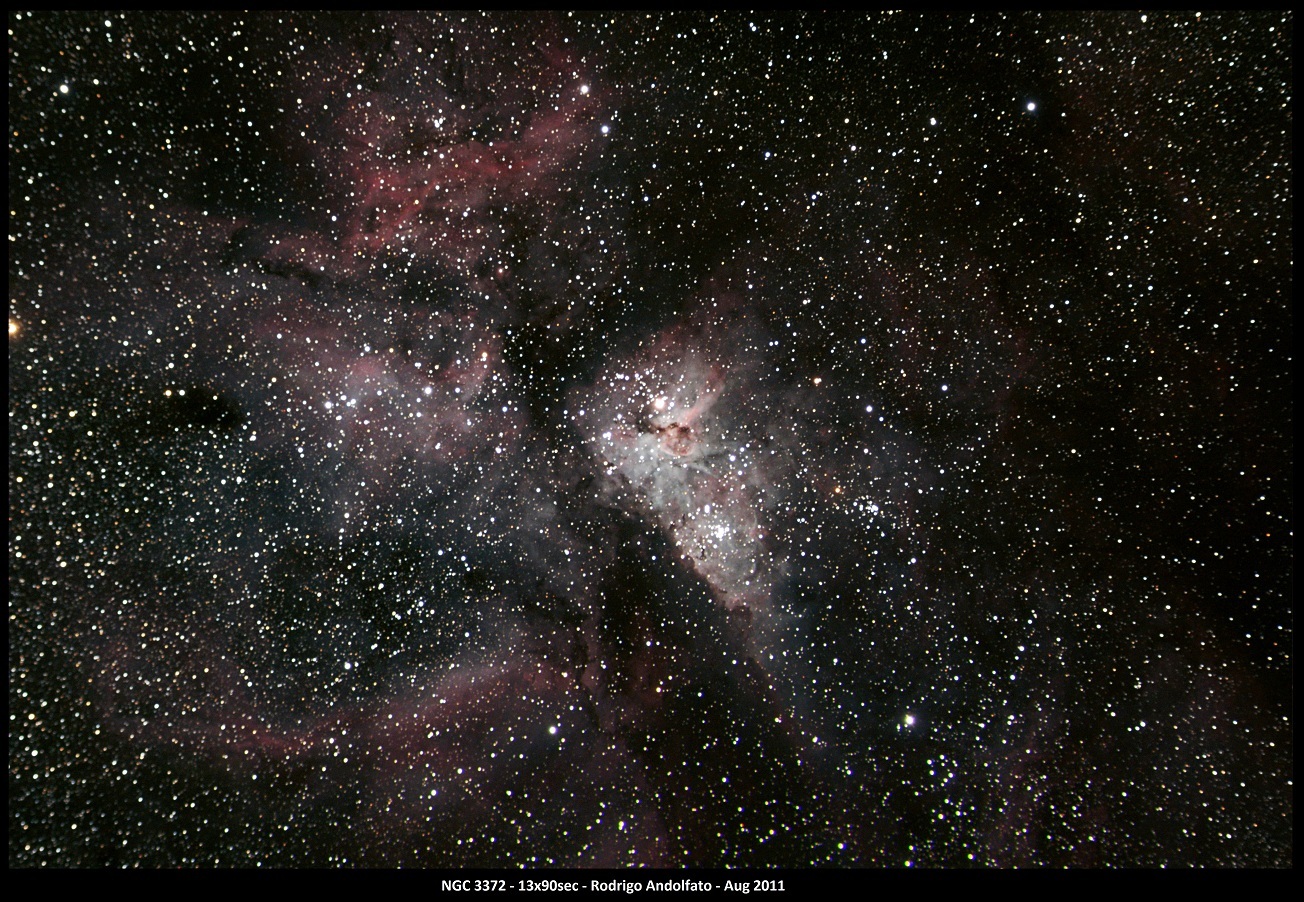 Localização
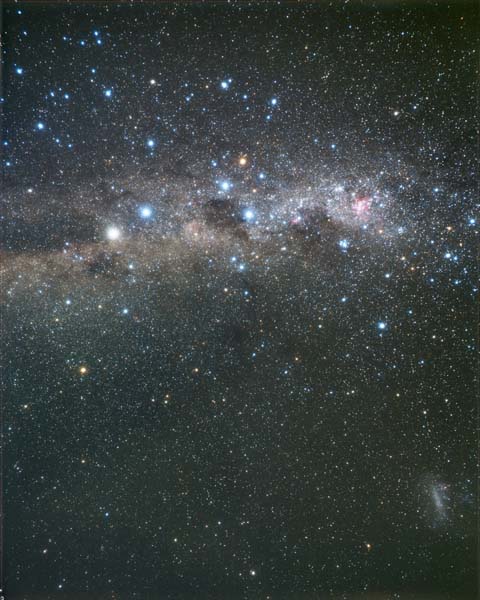 Mais que uma estrela
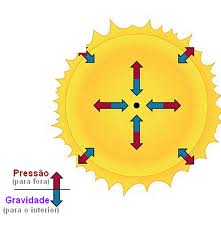 Estrelas como Eta Carinae não deveriam existir (teoricamente)
Inicio do mistério
!
Willian John Burchel (1826)

Observou a estrela de São Paulo e ficou intrigado com seu brilho
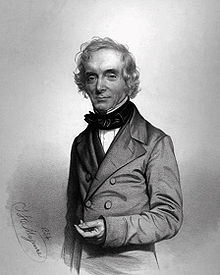 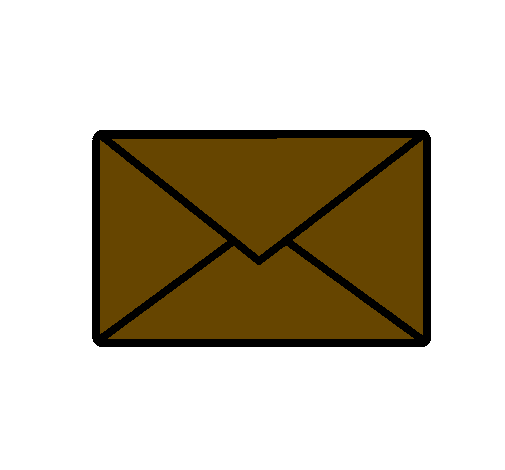 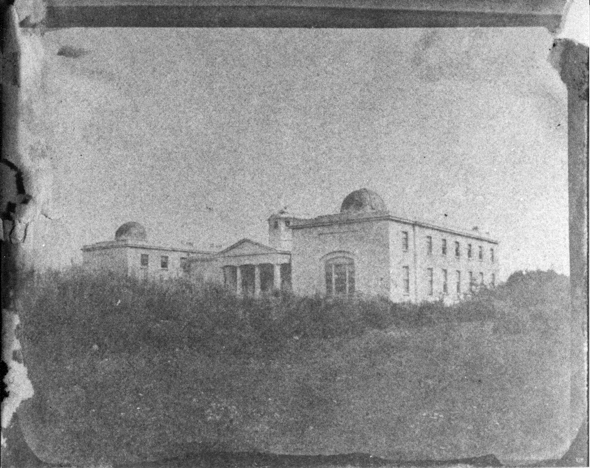 Fez seu relato para o observatório na África
Os anos passam...
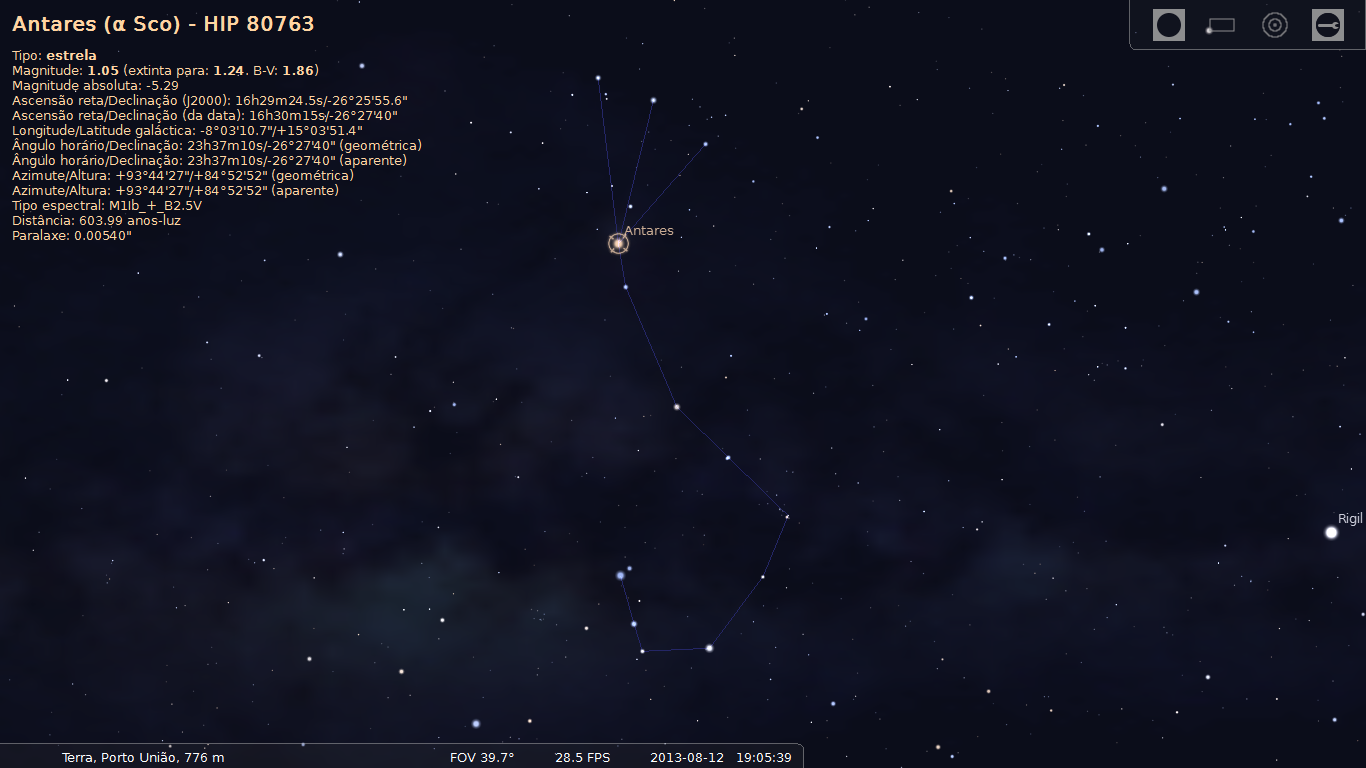 4
E o brilho continuava variando:

1600~1677: Magnitude 4
1700~1750: Magnitude 2
1782: Volta para 4
1820~1827: Magnitude 2 para 1
1843: Magnitude -0,8
1900~1940: Magnitude 8
2007: Magnitude 5
1
2
Em 1843...
A estrela fica quase tão brilhante quanto Sirius

                 
              14 metros                            10 quilômetros
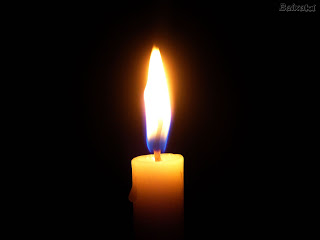 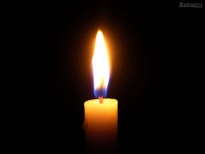 A resposta para esse brilho intenso só veio muitos anos depois...
Homúnculo
Nebulosa que envolve a estrela, nomeada nos anos 40
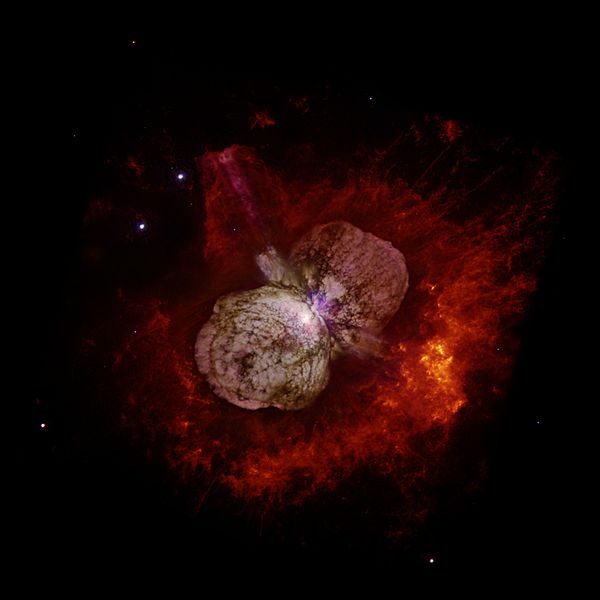 Seria resultado de erupções superficiais, expelindo muita massa (2Msol)

12 massas solares

 500x  o sistema solar

Poderia  gerar 1000 sistemas solares
Homúnculo
Como a estrela ainda existe depois de perder tanta matéria?


Jatos de matéria rápidos demais para serem explosões na superfície


Foi uma “pequena” explosão, precedendo uma muito maior
Não a solidão
O que explicaria o “pisca-pisca”?

Augusto Damineli (anos 90)
Vento estelar muito intenso e brilhante
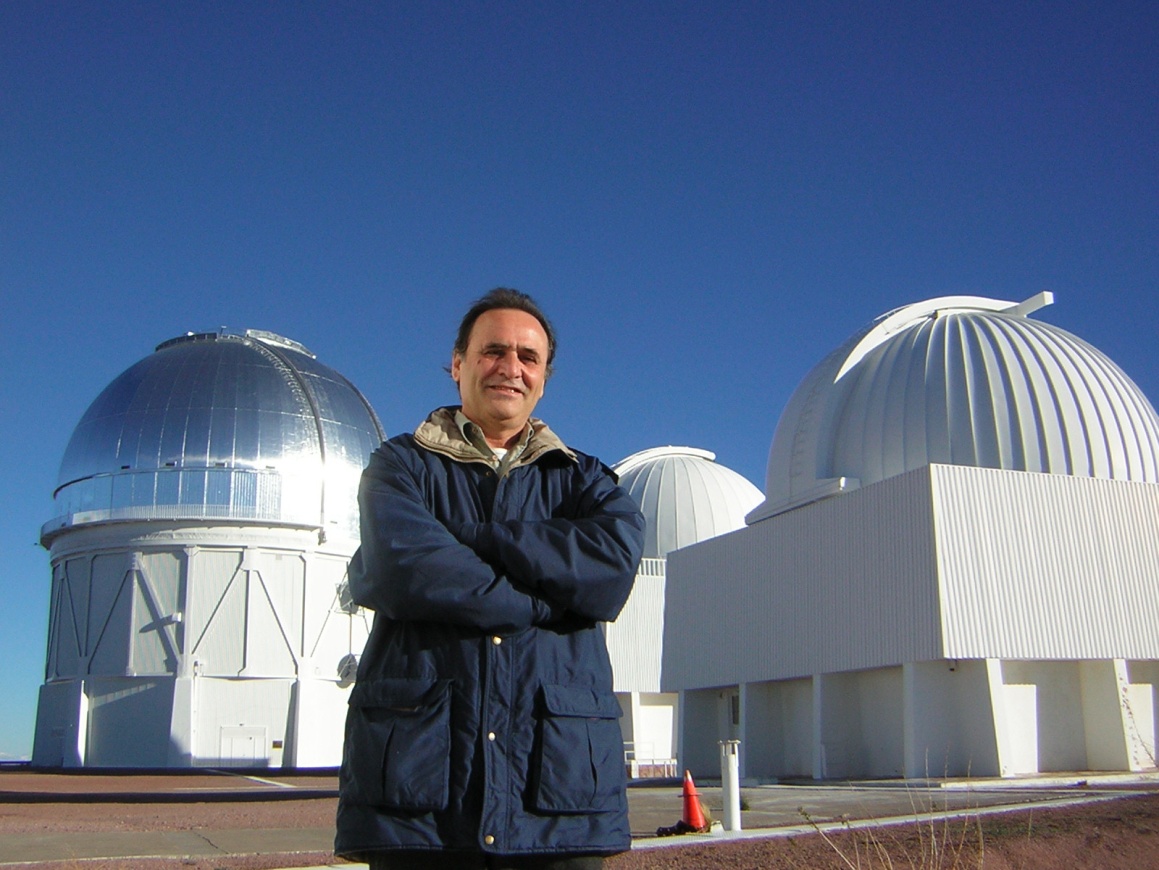 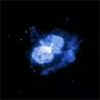 Propõe sistema duplo (desacreditado pela comunidade cientifica)
Sistemas binários
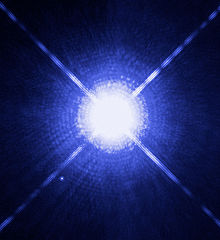 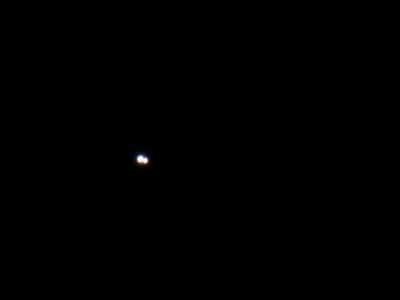 Sistema binário
Depois de muita luta e uma previsão correta em 1997, Damineli recebe crédito
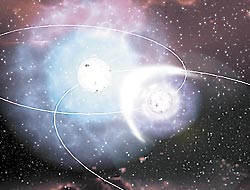 Então em 2003, ocorreu uma mobilização mundial

E o “apagão” na estrela foi visto por diversos telescópios
Sistema binário
Massa: 40Msol
	atual:30Msol
Temperatura:30000ºC
Período de 5,52 anos
Massa: 100~150 Msol
	atual: 70Msol
Temperatura: 15000 ºC
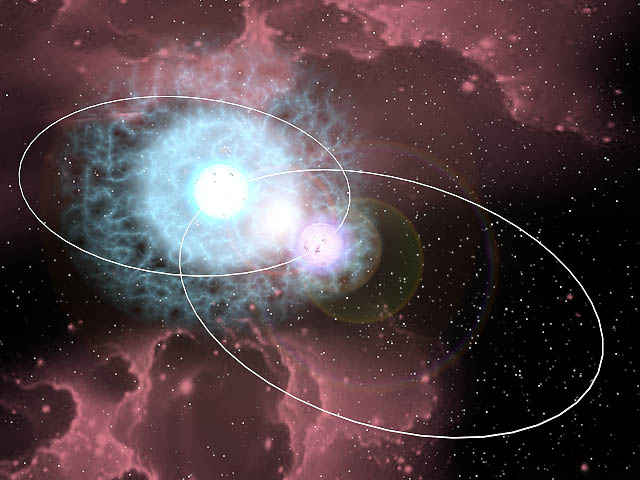 200 milhões km
Sistema binário
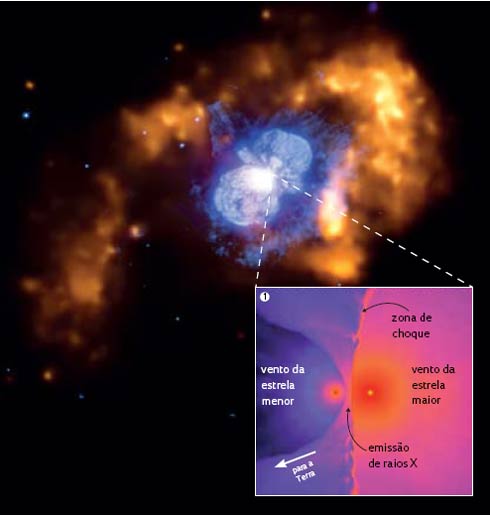 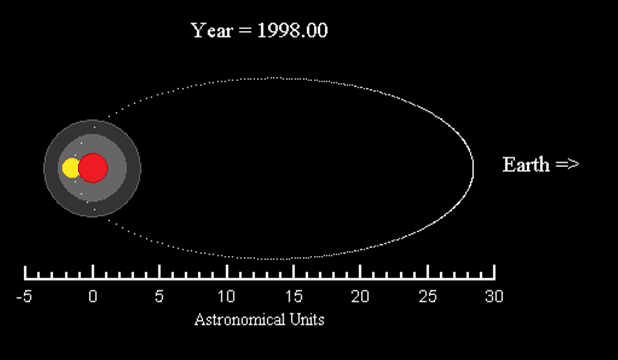 O sistema binário explica os apagões...











Mas e as explosões que formaram o Homúnculo?
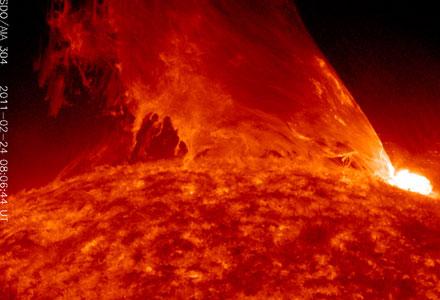 E quando ela explodir definitivamente?
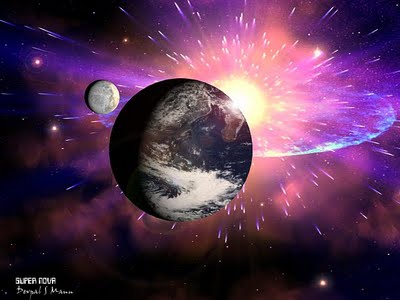 Não estamos no eixo principal da explosão
Raridade
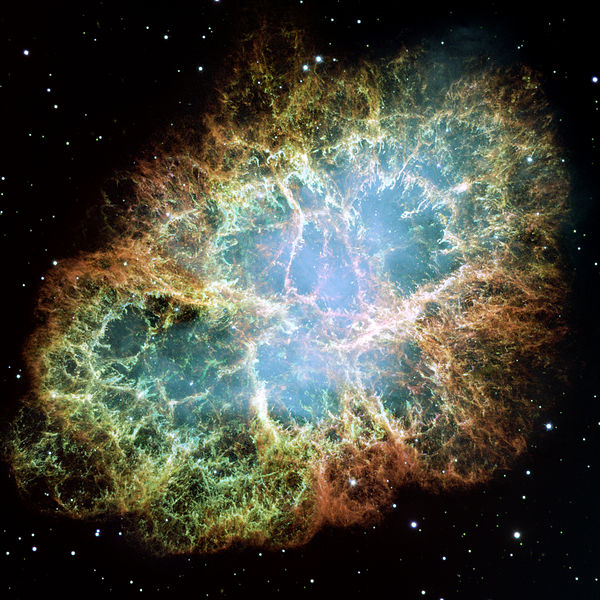 Supernova avistada por chineses e árabes em 1054
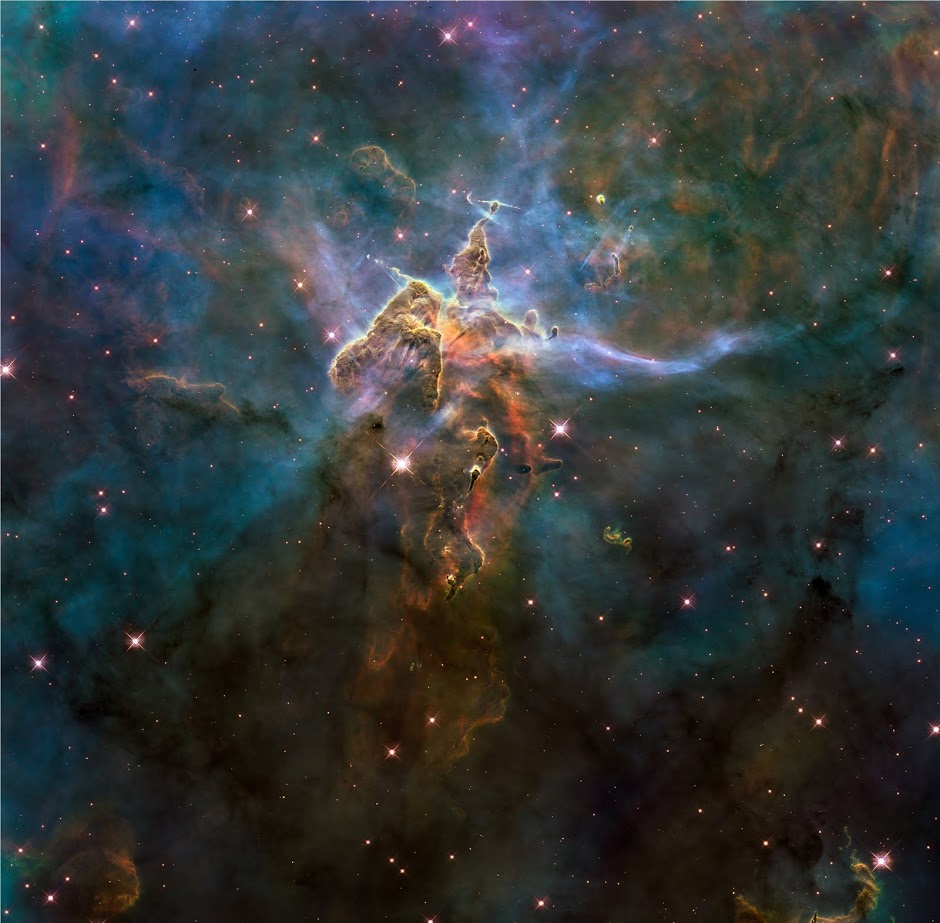 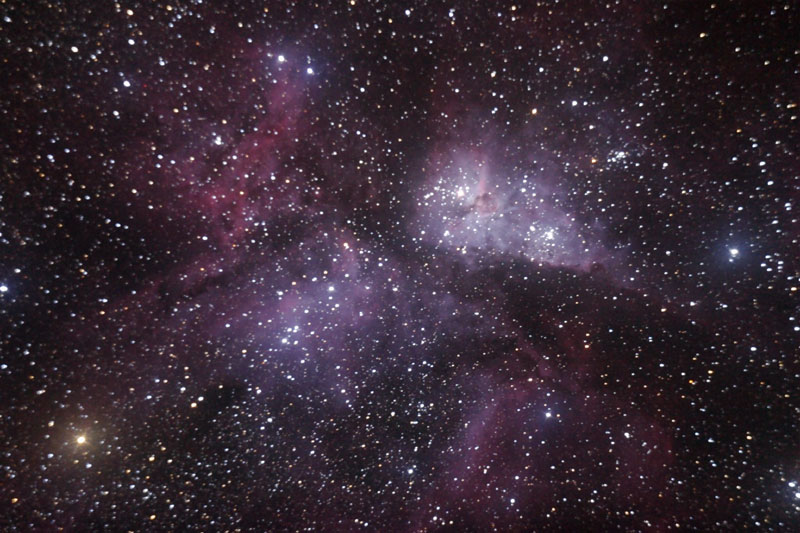 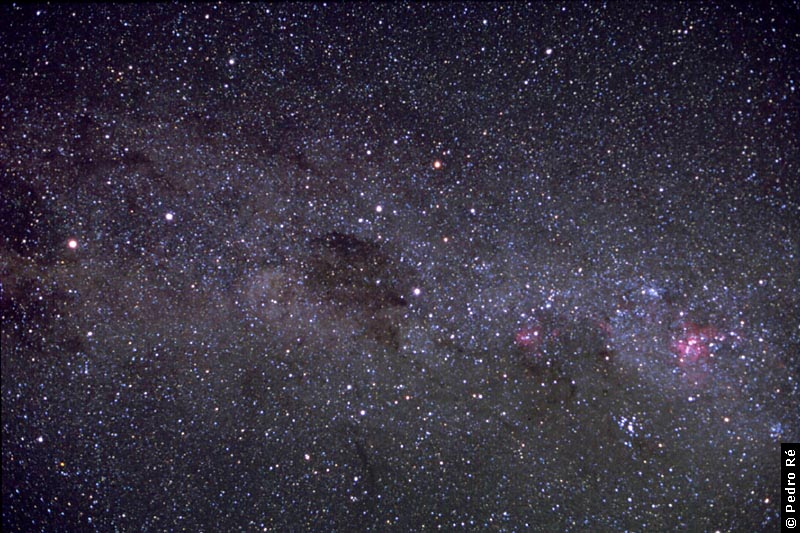 Perguntas?